BİLSEM SÜRECİ VE TANITIMI
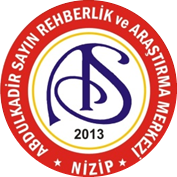 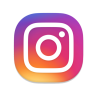 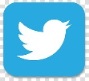 nizipram
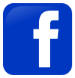 nizipram
nizipram
BİLSEM (Bilim ve Sanat Merkezi)
Bilsem, Bilim ve Sanat Eğitim Merkezlerinin kısaltılmış ismidir.

Bilim ve Sanat Merkezleri; üstün yetenekli bireylerin yeteneklerini hızla keşfetmek, geliştirmek ve topluma katkıda bulunmalarını sağlamak için kurulmuştur.

İlkokullarda sınavla tespit edilen özel yetenekli öğrencilerin örgün eğitim kurumlarındaki eğitimlerini aksatmayacak şekilde bireysel yeteneklerinin farkında olmalarını sağlamak ve sahip oldukları kapasitelerini geliştirerek üst düzeyde kullanmalarını sağlamak amacıyla devlete bağlı olarak açılmış olan özel eğitim kurumlarıdır.
Özel Yetenekli Bireyler
Zeka, yaratıcılık, sanat, liderlik kapasitesi, motivasyon veya özel akademik alanlarda yaşıtlarına göre yüksek düzeyde performans gösteren bireyi ifade eder.

Çocuklardaki üstün yeteneğin erken fark edilmesi ve bunun geliştirilmesine olanak tanınması, özellikle eğitimciler için son derece önemli ancak bir o kadar da zordur (Winebrenner, 1992). 

Dolayısıyla çocukları sınıf içinde çok iyi takip etmek, gündelik konuşmalarındaki farklılıkları anlamaya çalışmak gerekmektedir (Smutny, Walker & Meckstroth, 1997).
Üstün yetenekli çocukların genellikle, normal gelişim gösteren çocuklara göre, yetenekli oldukları alanda daha hızlı ilerledikleri vurgulanmaktadır. 
Ancak üstün yeteneklilik tiplerine göre bu hızlı ilerleme özelliği değişebilir. 
Özel bir alanda yetenekli olan çocuğun tüm gelişim alanlarında hızlı olması beklenmemelidir. 
Örneğin, görsel sanat alanında üstün yetenekli olan çocuk sadece bu alanda yaşıtlarından üstün olma özelliği göstererek diğer gelişim alanlarında standart gelişim ritmi izleyebilir (Metin, 1999; Tuğrul, 1994).
Erken dönemlerde gözlenen özellikler
Bebeklikte olağan dışı ataklık 
Uzun dikkat süresi 
Geniş hayal ve imgeleme gücü 
Uykuya daha az ihtiyaç duyma, enerjik olma 
Gelişimsel dönüm noktalarına daha hızlı ilerleme 
Keskin gözlem yapma 
Aşırı merak duyma 
Güçlü bellek 
Erken ve olağanüstü dil gelişimi
Hızlı öğrenme yeteneği
Aşırı duyarlılık 
Akıl yürütme ve problem çözme becerisi
Mükemmelliyetçilik 
Sayılar, bulmacalar ve yap-bozlar ile oyun becerisini geliştirme 
Kitaplara aşırı ilgi duyma 
Soru sorma 
İlgi alanının oldukça geniş olması 
Gelişmiş mizah duygusu 
Eleştirel düşünebilme 
İcatlar yapabilme 
Aynı anda birkaç işi yapabilme, yoğunlaşabilme 
Yaratıcılık 
(Jackson & Klein, 1997; Davis & Rimm, 1998).
[Speaker Notes: Bir çocuğun üstün yetenekli olarak görülmesi için yukarıda adı geçen bütün özelliklere sahip olması gerekmemektedir. Üstün yetenekli bir çocukta öne çıkan bir özellik, bir başka üstün çocukta hiç görülmeyebilir. Dolayısıyla bireysel farklılıkların olabileceği dikkate alınmalıdır (Metin, 1999). 
Üstün yetenekli çocuklarda gözlemlenen özellikler tüm çocuklarda belli ölçülerde gözlemlenebilen özelliklerdir. Üstün yeteneğin bir göstergesi olabilmesi için bu özelliklerden birçoğunun ilgili yaş grubunun doğal olarak gösterdiği ölçülerin üzerinde bir düzeyde çocukta gözleniyor olması gerekmektedir (Akarsu, 2001).]
Bir çocuğun üstün yetenekli olarak görülmesi için yukarıda adı geçen bütün özelliklere sahip olması gerekmemektedir. Üstün yetenekli bir çocukta öne çıkan bir özellik, bir başka üstün çocukta hiç görülmeyebilir. Dolayısıyla bireysel farklılıkların olabileceği dikkate alınmalıdır (Metin, 1999). 
Üstün yeteneğin bir göstergesi olabilmesi için bu özelliklerden birçoğunun ilgili yaş grubunun doğal olarak gösterdiği ölçülerin üzerinde bir düzeyde çocukta gözleniyor olması gerekmektedir (Akarsu, 2001).
BİLSEM SÜRECİ
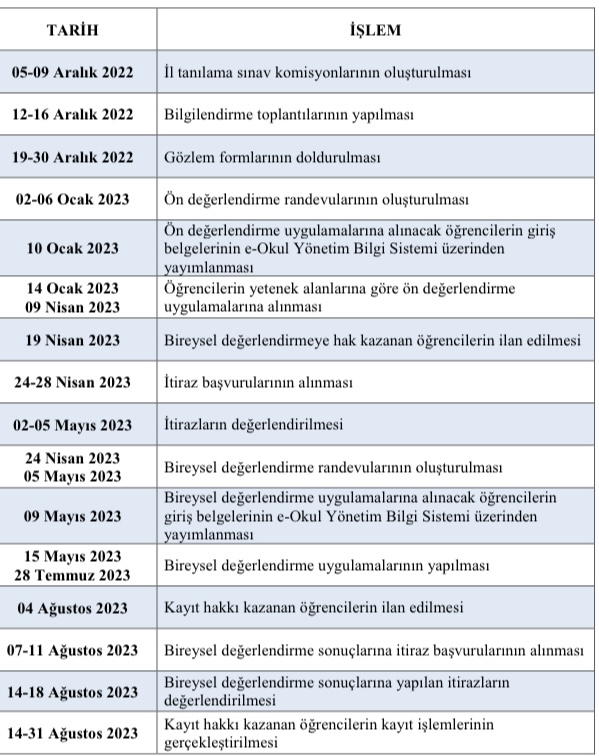 Öğrenci tanılama işlemleri, Her okulda 1, 2 ve 3. sınıf düzeylerinden her bir yetenek alanı için belirtilen her bir sınıf düzeyindeki toplam öğrenci sayısının en fazla %20’si aday gösterilebilecektir.
ADAY GÖSTERME SÜRECİ
ADAY GÖSTERME SÜRECİ
Aday gösterme süreci okul yönlendirme komisyonları tarafından yürütülecektir.

Okul yönlendirme komisyonu; okul müdürü başkanlığında müdür yardımcıları, rehber öğretmen/psikolojik danışman olarak görev yapan öğretmenlerin tamamı ve 1,2,3  sınıf seviyelerinden  okul müdürünün belirleyeceği en az bir sınıf öğretmeninden oluşturulacaktır. Komisyonda yer alma şartlarını sağlayan üyelerden herhangi birinin bulunmadığı durumlarda mevcut üyeler ile komisyon oluşturulacaktır. 

Her okulda 1,2,3   sınıf düzeylerinden her bir yetenek alanı için belirtilen her bir sınıf düzeyindeki toplam öğrenci    sayısının en fazla %20’si aday gösterilebilecektir.
ADAY GÖSTERME SÜRECİ
Bir öğrenci en fazla iki yetenek alanından aday gösterilebilecektir. 

Sınıf öğretmenleri tarafından aday gösterilmek üzere önerilen öğrenciler için; EK 1 Gözlem Formu’nun çıktısı doldurularak okul yönlendirme komisyonuna teslim edilecektir. 
Okul yönlendirme komisyonu tarafından aday gösterilmesine karar verilen öğrenci/öğrencilere ait gözlem formları ilgili öğretmenlere imza karşılığında tebliğ edilecektir. Sınıf öğretmenleri, komisyon tarafından tebliğ edilen gözlem formlarını MEBBİS/e-Okul Yönetim Bilgi Sistemi Modülüne işleyerek kaydedeceklerdir.
ADAY GÖSTERME SÜRECİ
Okul Yönlendirme Komisyonunun Görevleri
Sınıf öğretmeni tarafından önerilen öğrenci/öğrencilerin gözlem formlarını değerlendirerek aday gösterilecek öğrencileri belirlemek,
Aday gösterilecek öğrencilerin sınıf bazlı listelerini ve  ilgili sınıf öğretmenlerine tebliğ etmek,
Aday gösterilen öğrenci bilgilerini kontrol etmek ve varsa gerekli düzeltme işlemlerini gerçekleştirmek,
Resim ve müzik yetenek alanları ön değerlendirme uygulamalarında gerekli ortamı sağlamaktır.
ADAY GÖSTERME SÜRECİ
Okul yönlendirme komisyonları tarafından aday gösterilmesine karar verilen özel eğitim ihtiyacı olan öğrencilerden; 
total görme yetersizliğine, 
total işitme yetersizliğine , 
otizm spektrum bozukluğuna ilişkin Engelli Sağlık Kurulu Raporu Çocuklar İçin Özel Gereksinim Raporu (ÇÖZGER) ,
ile durumlarını belgeleyenler ön değerlendirme sürecine katılmayacaktır. İl tanılama sınav komisyonları tarafından söz konusu öğrencilere ait bilgiler Merkez Tanılama Sınav Komisyonuna bildirilecektir
UYGULAMA ESASLARI
Ön Değerlendirme Uygulama Esasları 

Ön değerlendirme uygulamaları genel zihinsel yetenek alanı için il tanılama sınav komisyonları tarafından belirlenen uygulama merkezlerinde tablet bilgisayarlar üzerinden, resim ve müzik yetenek alanları için ise öğrencilerin kayıtlı bulundukları okullarda  elektronik ortamda 14 Ocak-09 Nisan 2023 tarihleri arasında yapılacaktır. 
Genel zihinsel yetenek alanı ön değerlendirme uygulamalarına girecek öğrencilerin randevuları, il tanılama sınav komisyonları tarafından MEBBİS/BİLSEM Modülü üzerinden verilecektir. Uygulamalar, cumartesi ve pazar günleri; 09:00, 10:15, 11:30, 13:30, 14:45, 16:00 saatlerinde olmak üzere günlük altı (6) oturum olacak şekilde planlanacaktır.
UYGULAMA ESASLARI
Ön Değerlendirme Uygulama Esasları 
  
     Öğretmen ve öğrencilerin uygulamaya çağrı cihazı, telsiz, radyo, cep telefonu gibi haberleşme araçları ile veri bank, dizüstü bilgisayar, el bilgisayarı, cep bilgisayarı, saat dışında fonksiyonu bulunan saat vb. her türlü bilgisayar özelliği olan, özel elektronik donanımlı aletler, hesap makinesi, fotoğraf makinesi, kamera vb. cihazlarla gelmeleri yasaktır.
UYGULAMA ESASLARI
Ön Değerlendirme Uygulama Esasları 
Resim ve müzik yetenek alanları ön değerlendirme uygulamaları elektronik ortamda sınıf öğretmenleri tarafından gerçekleştirilecektir. “Bilim ve Sanat Merkezleri Müzik ve Resim Yetenek Alanları Ön Değerlendirme Uygulayıcı Kılavuzu” sınıf öğretmenlerinin kişisel MEBBİS sayfalarında yer alan “MEBBİS BİLSEM İşlemleri Modülü” üzerinden paylaşılacaktır
Ön değerlendirme uygulamasına girecek öğrencilerin “Uygulama Giriş Belgeleri” 10 Ocak 2023’tarihinde e-Okul Yönetim Bilgi Sistemi /İlkokul Ortaokul Kurum İşlemleri/Sınav İşlemleri Modülü’nde yayımlanacak olup fotoğraflı giriş belgeleri okul müdürlükleri tarafından onaylanarak öğrenci velilerine imza karşılığında teslim edilecektir.
UYGULAMA ESASLARI
Bireysel Değerlendirme Uygulama Esasları 

Ön değerlendirme uygulamaları tamamlandıktan sonra yetenek alanlarına göre Bakanlık tarafından belirlenecek puanları geçen öğrenciler yetenek alanlarına göre bireysel değerlendirmeye alınacaktır.
MEBBİS/BİLSEM Modülü /Bireysel Değerlendirme İşlemleri ekranı üzerinden verilen randevu bilgilerinin yer aldığı fotoğraflı giriş belgeleri okul müdürlüklerince 09 Mayıs 2023 tarihinden itibaren e-Okul Yönetim Bilgi Sistemi/ İlkokul Ortaokul Kurum İşlemleri/ Sınav İşlemleri Modülünde yazdırılarak öğrenci velilerine imza karşılığında teslim edilecektir.
UYGULAMA ESASLARI
Bireysel Değerlendirme Uygulama Esasları 

Uygulama giriş belgelerinin yayımlandığının duyurulma sorumluluğu okul müdürlüklerine, imza karşılığı teslim alınma sorumluluğu ise öğrenci velilerine aittir. Belgelerin imza karşılığı teslimi zorunlu olup bu durum dışında yapılan uygulamaların sorumluluğu okul müdürlüklerine aittir.

Öğretmen ve öğrencilerin uygulamaya çağrı cihazı, telsiz, radyo, cep telefonu gibi haberleşme araçları ile veri bank, dizüstü bilgisayar, el bilgisayarı, cep bilgisayarı, saat dışında fonksiyonu bulunan saat vb. her türlü bilgisayar özelliği olan, özel elektronik donanımlı aletler, hesap makinesi, fotoğraf makinesi, kamera vb. cihazlarla gelmeleri yasaktır.
UYGULAMA ESASLARI
Bireysel Değerlendirme Uygulama Esasları 

Resim ve müzik yetenek alanlarında değerlendirmeye alınacak öğrenciler giriş belgelerinde belirtilen saatten 30 dakika önce; genel zihinsel yetenek alanında uygulamaya alınacak öğrenciler ise giriş belgelerinde yer alan saatte uygulama merkezlerinde hazır bulunacaklardır. Öğrenciler giriş belgelerindeki randevu saatinden en fazla 15 (on beş) dakikaya kadar olan gecikmelerde değerlendirmeye alınacak olup bu sürenin aşılmasından sonra değerlendirmeye alınmayacaklardır.

Genel zihinsel yetenek alanı değerlendirmeleri RAM’larda, resim ve müzik yetenek alanı değerlendirmeleri ise BİLSEM’lerde yapılacaktır ancak değerlendirmeler RAM’ların ve BİLSEM’lerin fiziki koşullarının uygun olmaması ve değerlendirmenin gerçekleştirileceği kurumun da ilgili RAM’ların ve BİLSEM’lerin hizmet verdiği il-ilçede bulunması şartı ile Merkez Tanılama Sınav Komisyonunun kararı ile Bakanlığımıza bağlı diğer kurumlarda gerçekleştirilebilecektir.
UYGULAMA ESASLARI
Bireysel Değerlendirme Uygulama Esasları 

Genel zihinsel yetenek alanı değerlendirmelerine ve sonuçlarına ilişkin her türlü evrak, değerlendirme yapılan bölgenin sorumluluk alanında bulunduğu RAM’larda, resim ve müzik yetenek alanları için ise değerlendirme yapılan bölgenin sorumluluk alanındaki BİLSEM’lerde muhafaza edilecektir. 
Değerlendirmelerde görev alacak uygulayıcılara beyanlarına bağlı olarak kendileri ile üçüncü dereceye kadar akrabalık bağı bulunan öğrencilerin değerlendirmelerinde görev verilmeyecektir.
UYGULAMA ESASLARI
Genel Zihinsel Yetenek Alanında Bireysel Değerlendirme 

Bireysel değerlendirmelerde Bakanlıkça belirlenen zekâ ölçeği/ ölçekleri kullanılacaktır. 

Öğrencilerin randevuları; RAM’ların sorumluluk bölgelerinde bulunan öğrenci, uygulayıcı sayısı ile RAM’larda bulunan test bataryalarına göre ve takvimde öngörülen tarih aralığında, resmî tatillerin dışında, randevu verilmeyen gün bırakılmaksızın oluşturulacaktır. 

Yasal mazereti bulunmayan uygulayıcıların tamamı değerlendirme sürecinde görevlendirilecektir.
UYGULAMA ESASLARI
Genel Zihinsel Yetenek Alanında Bireysel Değerlendirme 

Değerlendirmelerin yapılacağı kurumların belirlenmesinde öğrenci ve uygulayıcı hareketliliğinin en aza indirilmesi esastır. Ancak görev yaptığı RAM’da değerlendirme gerçekleştirilmeyecek olması ya da değerlendirmelerin tamamlanmasının ardından ilgili RAM’daki uygulayıcı, Merkez Tanılama Sınav Komisyonunun kararı ile yine uygulayıcı hareketliliği en az düzeyde tutulacak şekilde değerlendirmelerin devam etmekte olduğu diğer RAM’larda da görevlendirilebilecektir.
UYGULAMA ESASLARI
Genel Zihinsel Yetenek Alanında Bireysel Değerlendirme 

RAM dışındaki kurumlarda gerçekleştirilen değerlendirmelerde kullanılan test bataryaları ilgili RAM’ın sorumluluğundadır. 

Uygulayıcı tarafından, uygulamanın yapılamayacağı kararına varıldığı durumlarda (öğrencinin, performansını etkileyecek derecede görme, işitme engelinin olması; Türkçeye ölçeğin gerektirdiği kadar hâkim olmaması vb.) öğrenci değerlendirmeye alınmayacak olup durum tutanak ile tespit edilerek il tanılama sınav komisyonları aracılığı ile Merkez Tanılama Sınav Komisyonuna bildirilecektir.
UYGULAMA ESASLARI
Resim Yetenek Alanında Bireysel Değerlendirme 

Değerlendirmeler Bakanlıkça belirlenen ölçütler doğrultusunda yapılacaktır. 

Değerlendirmeler belirlenen tarihlerde yer alan her bir gün için 2 (iki) oturumdan oluşacaktır.

Öğrenci randevuları takvimde öngörülen tarih aralığında Merkez Tanılama Sınav Komisyonunun belirleyeceği değerlendirme tarihleri için de oluşturulacaktır. 

Değerlendirmeye girecek adaylar için gerekli materyaller uygulama merkezlerinde hazır bulundurulacaktır.
UYGULAMA ESASLARI
Müzik Yetenek Alanında Bireysel Değerlendirme 

Değerlendirmeler Bakanlıkça belirlenen ölçütler doğrultusunda yapılacaktır. 

Öğrencilerin randevuları; takvimde öngörülen tarih aralığında (resmi tatillerin dışında) randevu verilmeyen gün bırakılmaksızın oluşturulacaktır. 

Değerlendirmeler her gün için 4 (dört) oturum şeklinde gerçekleştirilecektir.
UYGULAMA ESASLARI
Müzik Yetenek Alanında Bireysel Değerlendirme 
 
Değerlendirmeye yönelik hazırlanan “Örnek Uygulama Videosu” http://orgm.meb.gov.tr web adresi üzerinden izlenebilecektir. İlgili videonun her oturum öncesinde öğrencilere uygulama merkezi müdürlüklerince izletilmesi zorunludur. 

Değerlendirmeye girecek adaylar için gerekli materyaller uygulama merkezlerinde hazır bulundurulacaktır.
İTİRAZLAR
Ön değerlendirme 
Genel zihinsel, resim ve müzik yetenek alanı ön değerlendirme uygulamalarına ilişkin itirazlar takvimde belirtilen tarih aralığında öğrenci velisi tarafından e-İtiraz Modülü üzerinden yapılacaktır. İtirazlar, il tanılama sınav komisyonlarınca takvimde belirtilen tarih aralığında değerlendirilerek e-İtiraz Modülü üzerinden cevaplanacaktır.
       Ön değerlendirme için 24-28 Nisan 2023
İTİRAZLAR
Bireysel Değerlendirme
Genel zihinsel, resim ve müzik yetenek alanı bireysel değerlendirme uygulama sonuçlarına ilişkin itirazlar takvimde belirtilen tarih aralığında öğrenci velisi tarafından “EK-2 İtiraz Başvuru Formu” doldurularak il tanılama sınav komisyonlarına yapılacaktır. İtirazlar il tanılama sınav komisyonlarınca takvimde belirtilen tarih aralığında değerlendirilecektir.

 Bireysel değerlendirme için07-11 AĞUSTOS 2023

Yapılan ön değerlendirme ve bireysel değerlendirme içeriklerine ilişkin herhangi bir belge yayımlanmayacak ve paylaşılmayacaktır.

Faks ve e-posta yolu ile yapılan itirazlar dikkate alınmayacaktır.
TEŞEKKÜRLER…
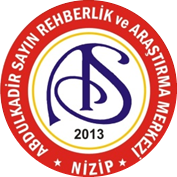 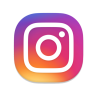 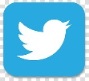 nizipram
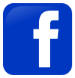 nizipram
nizipram